Урок математики
2 класс
КОНКРЕТНЫЙ   СМЫСЛУМНОЖЕНИЯ
Скибинская 
Юлия Викторовна
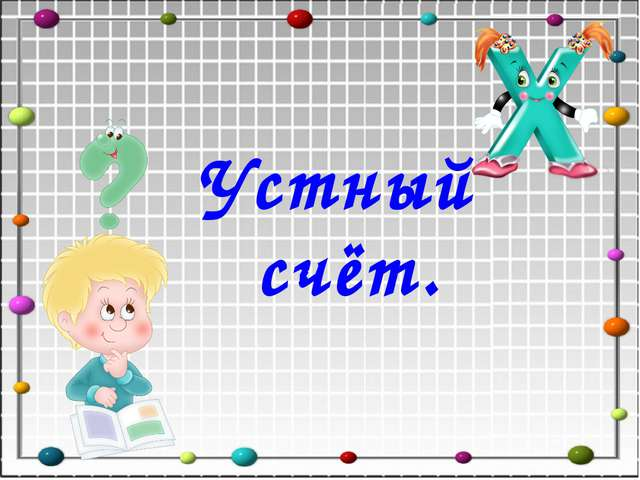 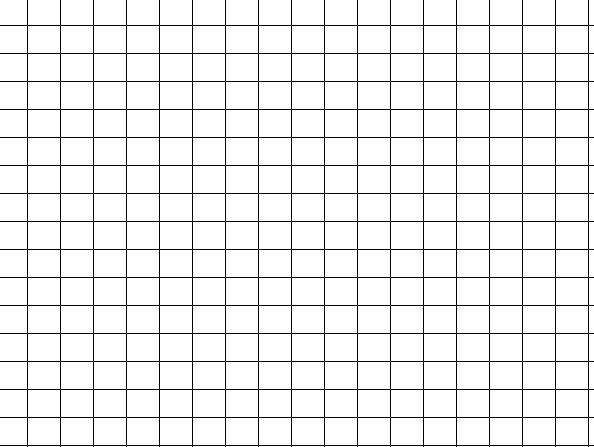 20 февраля.
Классная работа.
7,   9,  17,  50,  16,  25,  21
Разделите 5 яблок между пятью лицами так, чтобы каждый получил по яблоку и одно яблоко осталось в корзине.
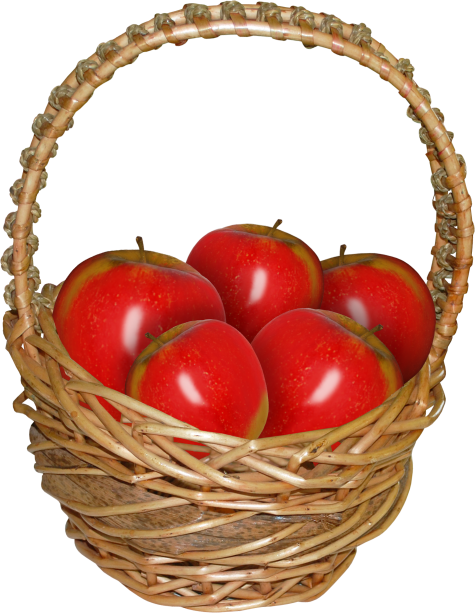 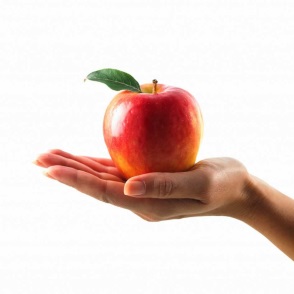 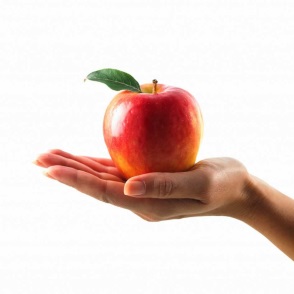 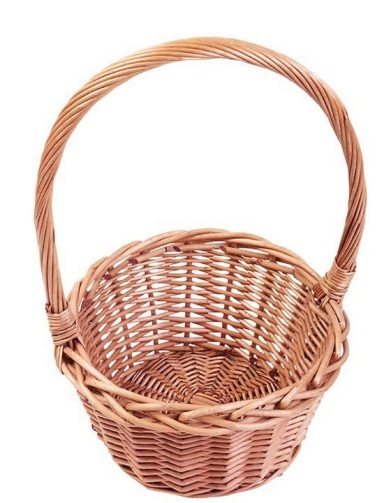 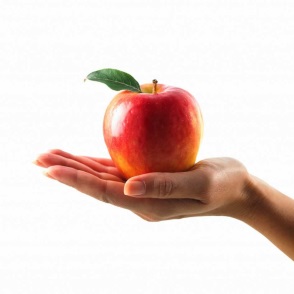 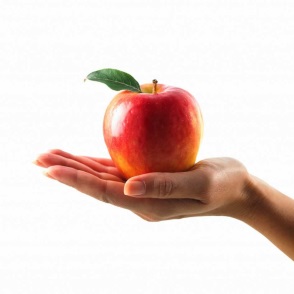 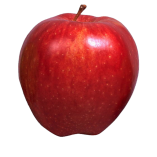 На каждой ветке по 3 яблока. Сколько 

яблок на пяти ветках?
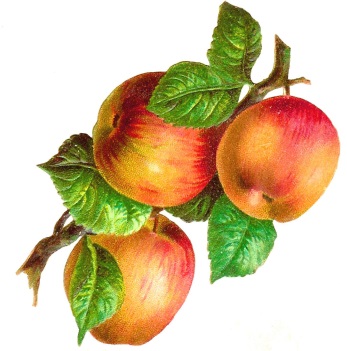 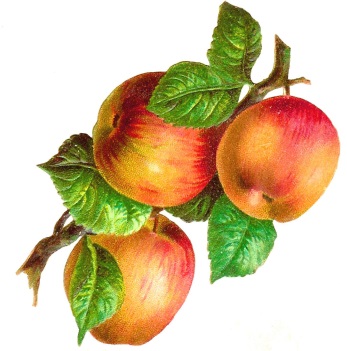 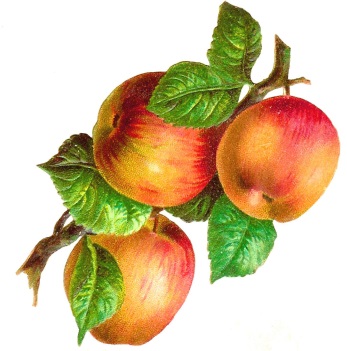 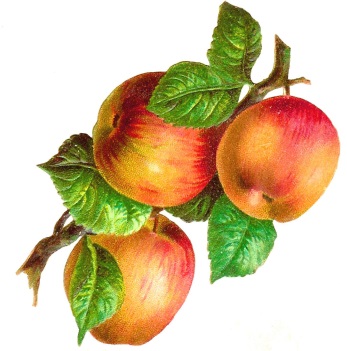 На пригорке возле ёлок
Ёжик яблоки считал,
Семь под ёлкой, семь- за ёлкой,
Семь- в мешке за тем леском,
Семь- в избе на третьей полке,
Семь- под лавкою в саду,
Ну а больше не найду.
Сколько яблок? Как понять?
Ёж не может разобрать.
Здесь ведь надо понимать,
Как те яблоки считать?
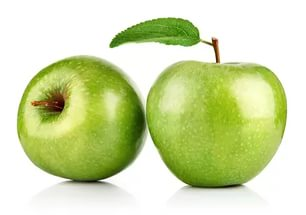 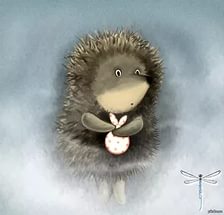 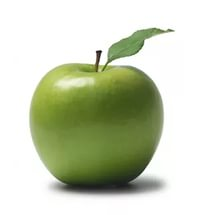 Сложение можно заменить умножением, когда
одинаковое слагаемое повторяется
 несколько раз
Что такое умножение?
Это умное сложение.
Ведь умней умножить раз,
Чем слагать всё целый час!
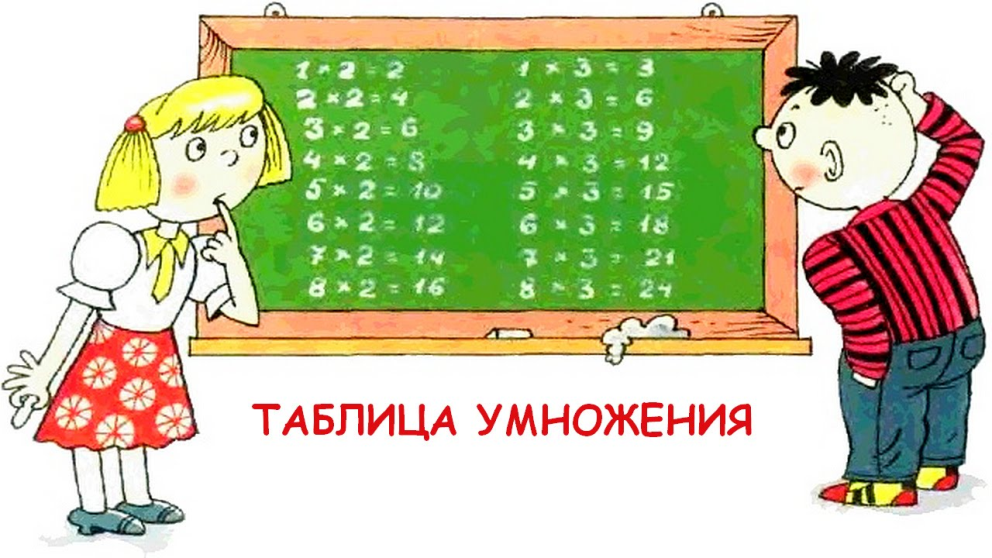 24
6
9
8
4 =
3 =
2 =
6 + 6 + 6 + 6 =
24
27
9 + 9 + 9 =
27
16
8 + 8 =
16
Замените запись, используя знак умножения
3
5
6
7
6
7
3
5
5+5+5+5+5+5+5

7+7+7+7+7

3+3+3+3+3+3

6+6+6
Сложение 
одинаковых слагаемых можно заменить умножением.
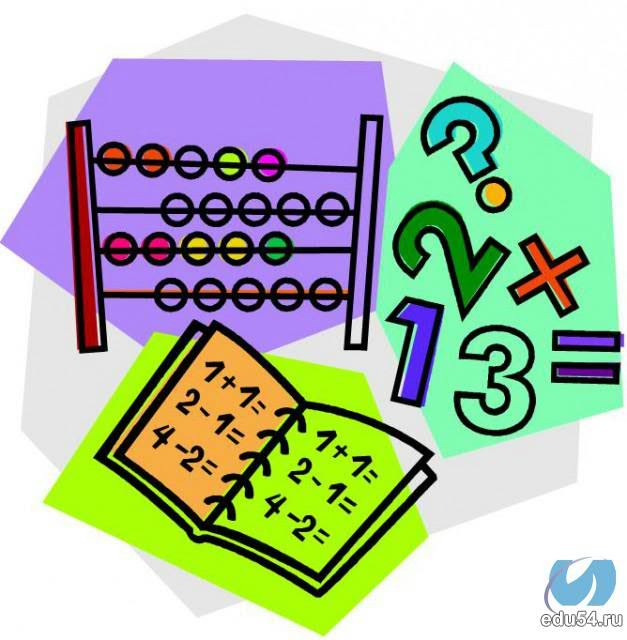 - Я сегодня узнал…
- Мне было трудно …
- Я сомневался…
- Мне понравилось…
- Я могу …
Чем полезно яблоко?
Витамин А 
для нормального обмена веществ, формирования костей,
борьбы с инфекциями.
Витамины группы В
для нормального функционирования нервной, сердечно-сосудистой и пищеварительной систем.
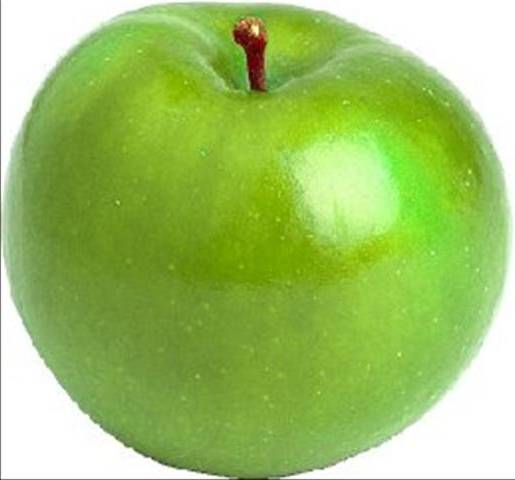 Витамин С 
оказывает противовоспалительное и противоаллергическое действие,
увеличивает устойчивость к инфекциям.
Витамин G 
(«витамин аппетита»)
для нормального пищеварения и роста.
«An apple a day
 keeps the doctor away»
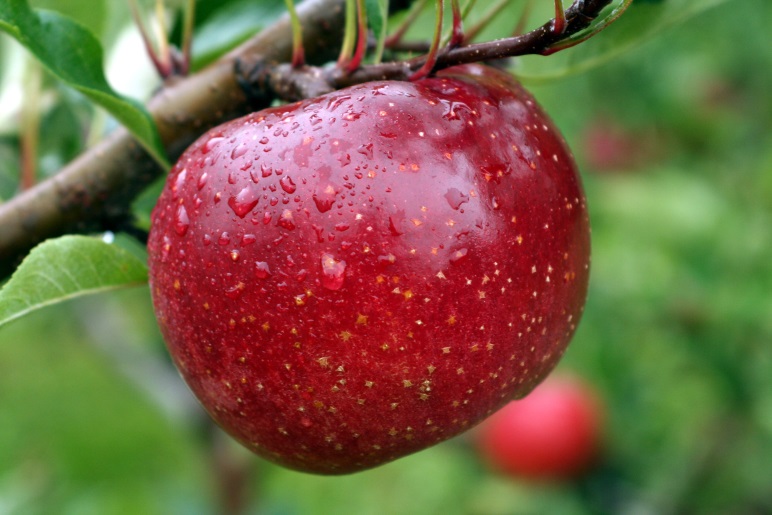 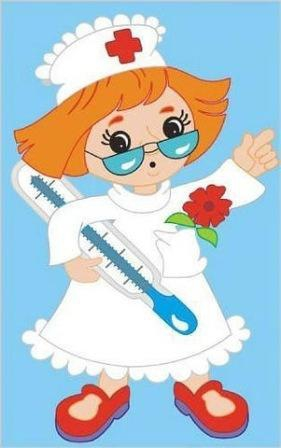 Одно яблоко в день - и врач 
не нужен.
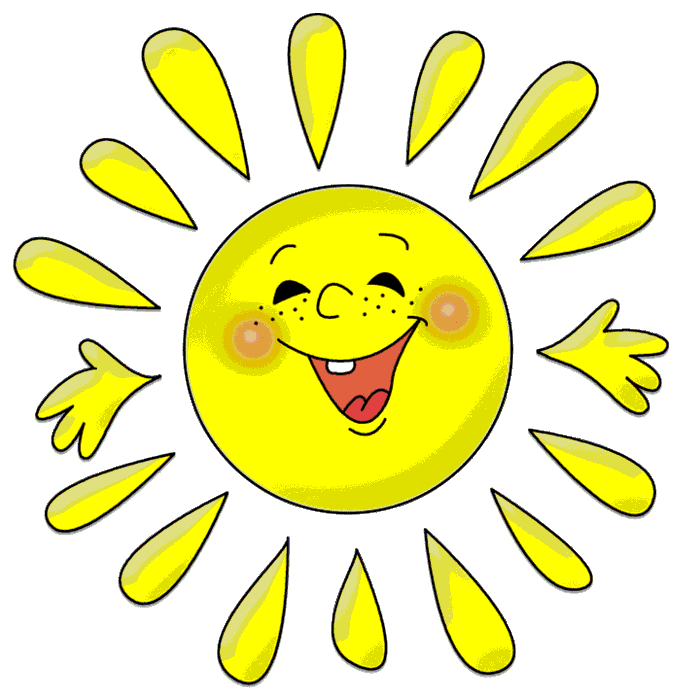 СПАСИБО 
ЗА ХОРОШУЮ 
РАБОТУ НА УРОКЕ!
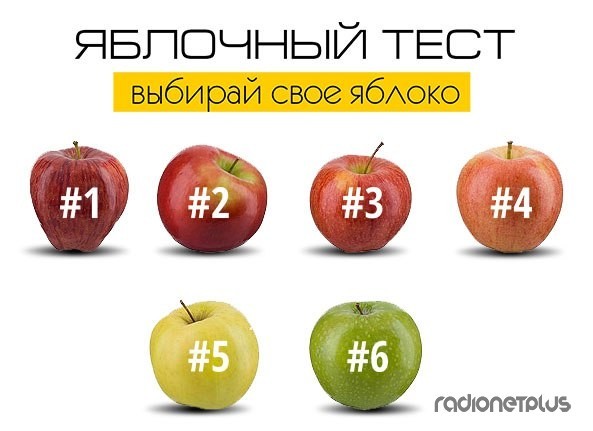 Использованные ресурсы
Microsoft Office Power Point
http://tarodux.narod.ru
http://animo2.ucoz
УМК «Математика 2 класс» автор Моро М.И.
Yandex.ru картинки  овощей и фруктов